Творческий отчетобъединения
«Природа и фантазия»
Педагог: Сайыр-оол 
Татьяна Допуловна
«Кто был глух к природе с детства, кто в детские годы не подобрал выпавшего из гнезда птенца, не открыл для себя красоты первой весенней травы,  к тому потом с трудом достучится чувство прекрасного, чувство поэзии, а может быть, и простая человечность» 

(В.А. Сухомлинский)
Цели нашего объединения:
Формирование творческого подхода учащихся  к выполнению проектов из природного материала.
Развитие общетрудовых и специальных умений и навыков работы с природным материалом.
Воспитание разносторонних качеств личности: трудолюбия, коллективизма, ответственности, уважения к традициям своего народа.
Задачи программы:
- Раскрыть школьникам удивительный мир красоты природы и гармонии народного искусства.
 - Знакомство с многообразием природного материала, используемого для создания произведений декоративно-прикладного творчества, его особенностями и возможностями.
 - Формирование основ экологической культуры. 
 - Развитие самостоятельности  и способности учащихся решать творческие задачи при создании изделий.
 - Развитие эстетического чувства и художественной инициативы ребенка.
Поделки из природного материала позволяют нам совершить путешествие в волшебный мир природы.
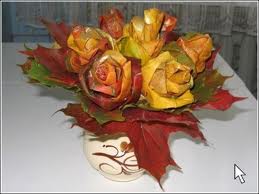 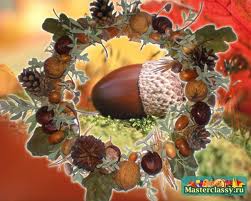 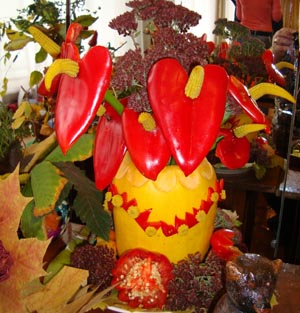 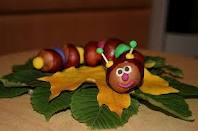 История нашего объединения
Объединение 
«Природа и фантазия» 
было создано в 2011-2012 учебном году. 

Руководит объединением педагог с многолетним стажем, который знает свое дело, любит учащихся, старается , чтобы они научились многому. 	

	Объединение участвует во многих городских выставках и конкурсах, неоднократный призер конкурса «Зеленая планета», участник республиканской выставки «Зеленая планета», «Город мастеров» и многих других
Также вместе с нами работает «Галерея творчества», где выставляются проделанные работы воспитанников объединения «Природа и фантазия»
Календарно-тематическое планирование
по программе «Природа и фантазия» для учащихся от 7 до 14 лет на 2012-2013 учебный год, составлено на 1 год
Всего наше объединение посещают 21 учащихся из школ города
Характеристика социального паспорта семей учащихся на 2012-2013 учебный год
Наши активисты
I смена:
     Ооржак Олча, 
    Хертек Ангырак, 
    Суур-оол Валерия               II смена:
                                       Куулар Наталья 
                                     Сарыглар Ценд-Аюш                                 Сарыглар Шынгыраа
                                    Сарыглар Виктория
Мы активные и постоянные участники конкурса «Город мастеров»
Городской конкурс технической направленности «Город мастеров», номинация «Игрушка»Суур-оол Валерия и Сарыглар Ценд-Аюш
Призеры городского конкурса «Город мастеров» в номинации «Игрушка»Суур-оол Валерия, Сарыглар Ценд-Аюш
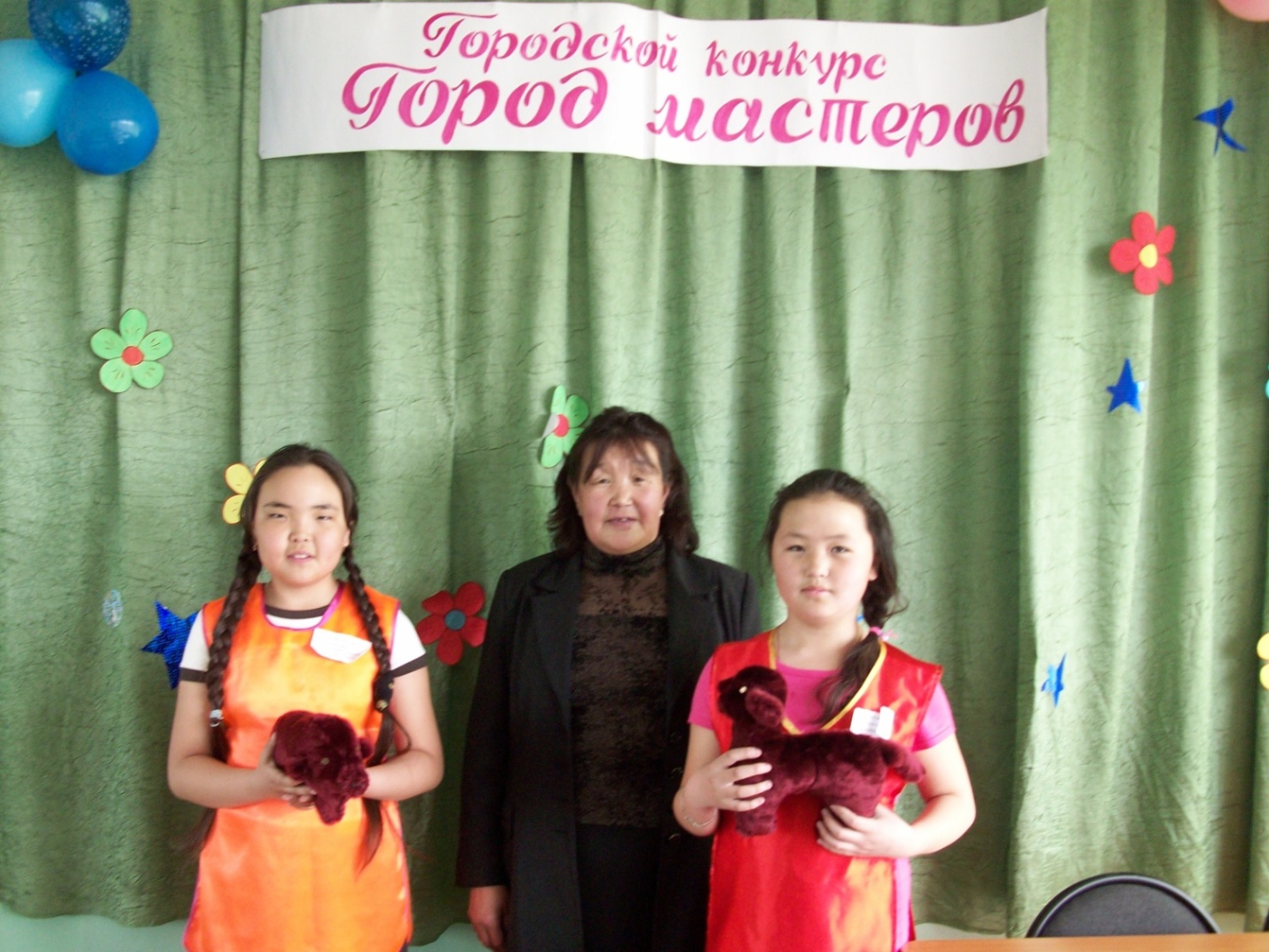 Мы также постоянно принимаем участие в республиканских мероприятиях.Региональный этап конкурса «Город мастеров»
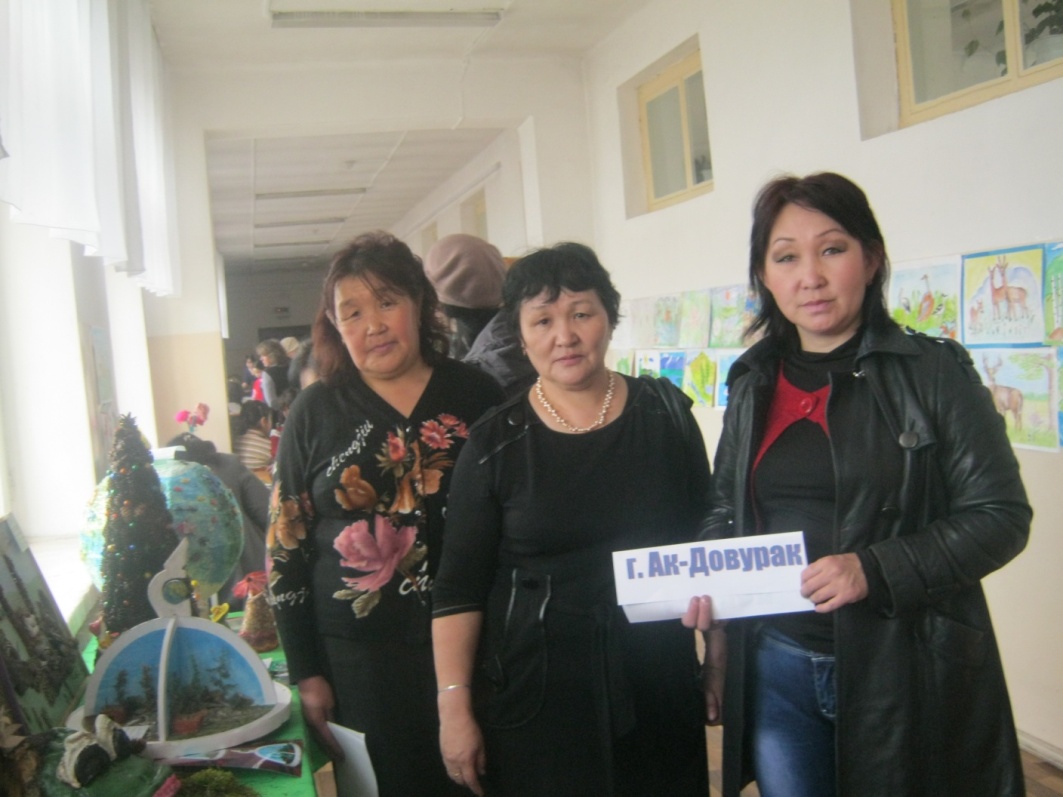 Нас хвалят за отличные работы
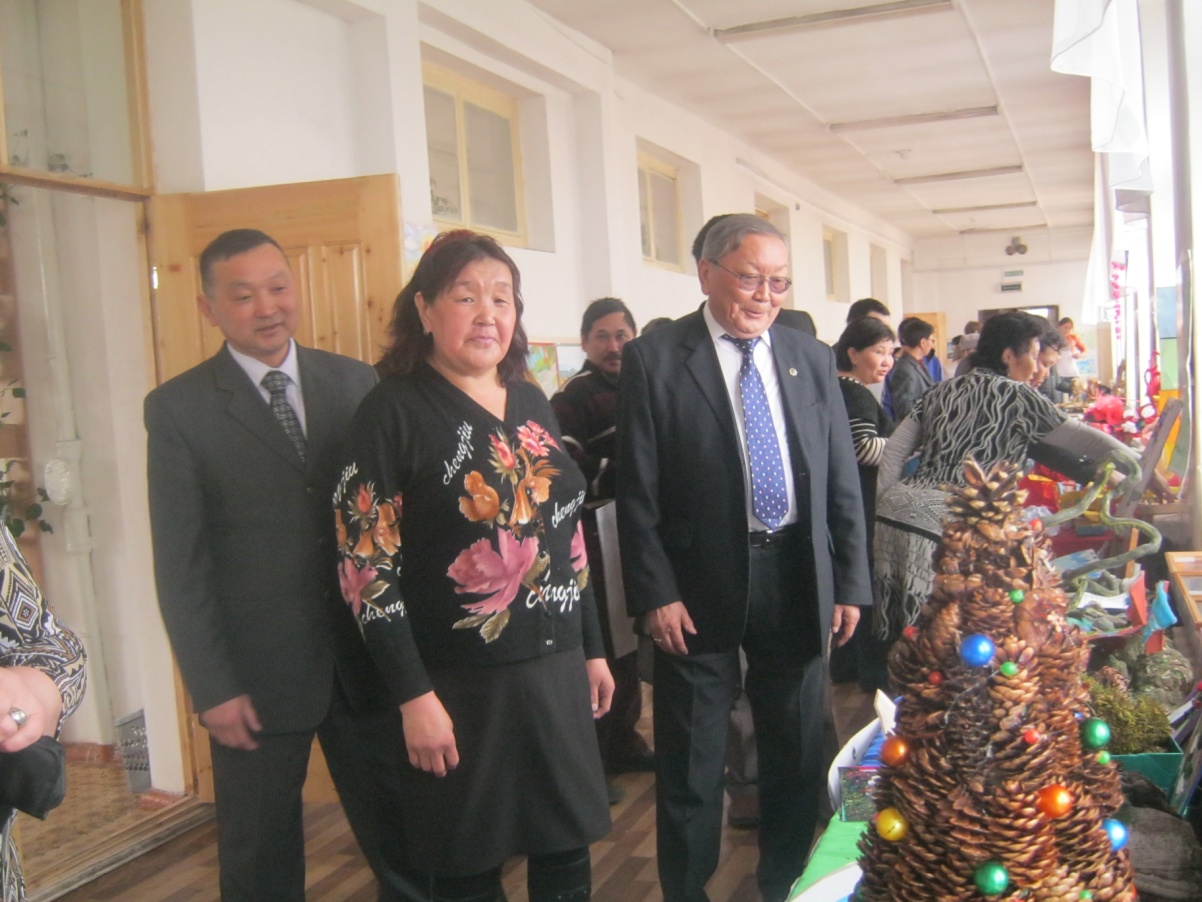 Наши достижения
За подготовку победителя в городском этапе Всероссийской акции «Спорт – альтернатива пагубным привычкам»
Хертек Ангырак2 место в традиционном конкурсе «Эрнин эрези – 2013» среди воспитанников объединений и профилей МБУ ДОД ЦРТДЮ
Суур-оол ВалерияIII место в городском конкурсе «Юные таланты за безопасность» в номинации «Живопись»
Суур-оол ВалерияII и III места в городском заочном конкурсе на лучшее авторское стихотворение «Мой Кызыл», «Мой Ак-Довурак»в номинации «Лучшее стихотворение»
Суур-оол Валерия (III место), Сарыглар Ценд-Аюш (Iместо) в городском конкурсе «Город мастеров» в номинации «Игрушка»
Спасибо за внимание!